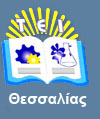 Μικροβιολογία Τροφίμων I
Ενότητα 3: Μικροβιολογική Αλλοίωση Τροφίμων – Αλλοίωση κρεάτων, αλλαντικών, αλιευμάτων.
Δρ. Ιωάννης Γιαβάσης, 
Επίκουρος Καθηγητής,
Τμήμα Τεχνολογίας Τροφίμων,
T.E.I. Θεσσαλίας
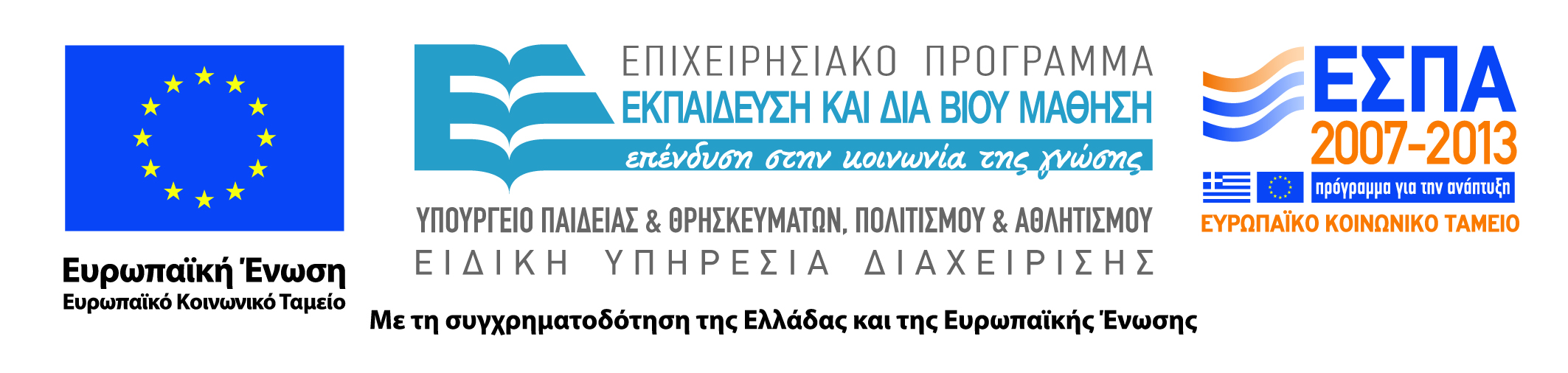 Άδειες Χρήσης
Το παρόν εκπαιδευτικό υλικό υπόκειται σε άδειες χρήσης Creative Commons. 
Για εκπαιδευτικό υλικό, όπως εικόνες, που υπόκειται σε άλλου τύπου άδειας χρήσης, η άδεια χρήσης αναφέρεται ρητώς.
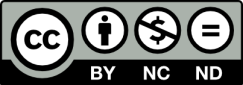 2
Χρηματοδότηση
Το παρόν εκπαιδευτικό υλικό έχει αναπτυχθεί στα πλαίσια του εκπαιδευτικού έργου του διδάσκοντα.
Το έργο υλοποιείται στο πλαίσιο του Επιχειρησιακού Προγράμματος «Εκπαίδευση και Δια Βίου Μάθηση» και συγχρηματοδοτείται από την Ευρωπαϊκή Ένωση (Ευρωπαϊκό Κοινωνικό Ταμείο) και από εθνικούς πόρους.
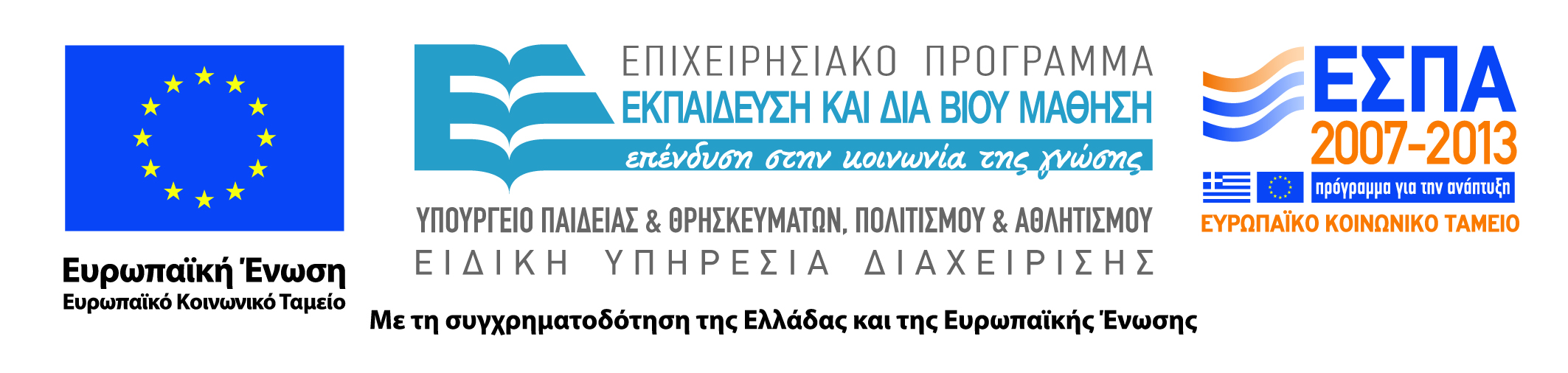 Σκοποί  ενότητας
Eξοικείωση των φοιτητών με τους αλλοιογόνους μικροοργανισμούς και τα είδη μικροβιολογικής-ενζυμικής αλλοίωσης των τροφίμων,  τους παράγοντες που καθορίζουν τη μικροβιολογική αλλοίωση των τροφίμων, και με τις αλλοιώσεις κρέατος,  αλλαντικών, ψαριών και των υπεύθυνων αλλοιογόνων μικροοργανισμών.
Μικροβιολογική Αλλοίωση Τροφίμων – Αλλοίωση κρεάτων, αλλαντικών
Περιεχόμενα ενότητας
Αλλοιογόνοι μικροοργανισμοί και είδη μικροβιολογικής-ενζυμικής αλλοίωσης των τροφίμων. Παράγοντες που καθορίζουν τη μικροβιολογική αλλοίωση των τροφίμων. Περιγραφή των αλλοιώσεων κρέατος,  αλλαντικών, ψαριών και των υπεύθυνων αλλοιογόνων μικροοργανισμών.
Μικροβιολογική Αλλοίωση Τροφίμων – Αλλοίωση κρεάτων, αλλαντικών
Μικροβιακή αλλοίωση τροφίμων(1 από 6)
Μελέτη των ειδών αλλοίωσης και των υπεύθυνων μικροοργανισμών στα βασικότερα είδη τροφίμων με βάση τη σύνθεσή τους:
1. Κρέας - Κρεατοσκευάσματα, πουλερικά και αυγά,
2. Αλιεύματα,
3. Γαλακτοκομικά προϊόντα,
4. Φρούτα-χυμοί-αναψυκτικά,
5. Λαχανικά,
6. Σιτηρά και όσπρια,
7. Καρυκεύματα
8. Σάλτσες-dressings,
9. Ζυμούμενα τρόφιμα, 
10. Ποτά.
6
Μικροβιολογική Αλλοίωση Τροφίμων – Αλλοίωση κρεάτων, αλλαντικών
Μικροβιακή αλλοίωση τροφίμων(2 από 6)
Κύριες κατηγορίες αλλοιογόνων μικροοργανισμών:

Οξεοπαραγωγικά μικρόβια  οξίνιση τροφίμων (souring-acidification)
	- Γαλακτικά βακτήρια (LAB): παράγουν γαλακτικό οξύ. 	Lactococcus, Streptococcus, Lactobacillus, Leuconostoc, 	Pediococcus,
	- Οξικά βακτήρια: παράγουν οξικό οξύ. Acetobacter aceti, 
	- Προπιονικά βακτήρια: Propionibacterium 	freundenreichii,
7
Μικροβιολογική Αλλοίωση Τροφίμων – Αλλοίωση κρεάτων, αλλαντικών
Μικροβιακή αλλοίωση τροφίμων(3 από 6)
- Βουτυρικά βακτήρια : e.g. Clostridium butyricum,
	- Coliforms (Enterobacteriacae), 
	- Μύκητες.
Πρωτεολυτικά μικρόβια (putrefactive)  πρωτεόλυση-σήψη, δυσάρεστες οσμές πρωτεόλυσης, υδρόθειο, μερκαπτάνες, απώλεια δομής (μαλάκωμα), αύξηση pH. 
      - Πρωτεολυτικά βακτήρια, π.χ.  Bacillus, Clostridium, Micrococcus, Staphyloccus, Pseudomonas, Alteromonas, Flavobacterium, Alcaligenes, Proteus, μύκητες.
8
Μικροβιολογική Αλλοίωση Τροφίμων – Αλλοίωση κρεάτων, αλλαντικών
Μικροβιακή αλλοίωση τροφίμων(4 από 6)
Λιπολυτικά μικρόβια  λιπόλυση, τάγγιση, οσμές εστέρων λιπαρών οξέων: 
	- λιπολυτικοί Micrococcus, Staphyloccus, Pseudomonas, 	Alteromonas, Flavobacterium, μύκητες.

Σακχαρολυτικά μικρόβια  οξίνιση, μαλάκωμα υφής σε φρούτα-λαχανικά, παραγωγή αλκοόλης και CO2:  
	- Bacillus, Clostridium, Aeromonas, Pseudomonas, 	Enterobacter, Erwinia, μύκητες.

Αεριογόνα μικρόβια (παράγουν CO2, H2S, H2)  δυσάρεστες οσμές, φούσκωμα σε συκευασμένα τρόφιμα, σκάσιμο τυριών: 
	Leuconostoc, Lactobacillus, Desulfotomaculum, 	Clostridium, Escherichia, Enterobacter, 	Propionibacterium, ζύμες (π.χ. Saccharomyces).
9
Μικροβιολογική Αλλοίωση Τροφίμων – Αλλοίωση κρεάτων, αλλαντικών
Μικροβιακή αλλοίωση τροφίμων(5 από 6)
Βακτήρια που παράγουν γλίτσα (πολυσακχαρίτες, πρωτεογλυκάνες)  αύξηση ιξώδους σε άλμες, γλίτσα σε επιφάνεια αλλαντικών:
	- Pseudomonas, Xanthomonas, LAB, Alcaligenes, ζύμες-	μύκητες.

Βακτήρια που προκαλούν αποχρωματισμό (off-color)  πρασίνισμα αλλαντικών:
	- Pseudomonas, Weissella, Leuconostoc, ζύμες-μύκητες.
Μικροβιολογική Αλλοίωση Τροφίμων – Αλλοίωση κρεάτων, αλλαντικών
10
Μικροβιακή αλλοίωση τροφίμων(6 από 6)
Η ολική αερόβια μικροχλωρίδα (Aerobic Plate count - APC) ως δείκτης της ανιχνεύσιμης αλλοίωσης τροφίμων (από “Μοdern Food Microbiology”, James Jay , 5th edition, Chapman & Hall 1996).
11
Μικροβιολογική Αλλοίωση Τροφίμων – Αλλοίωση κρεάτων, αλλαντικών
Αλλοιογόνοι μικροοργανισμοί (1 από 19)
Μικροχλωρίδα κρέατος:

Πολλά αερόβια ψυχρότροφα βακτήρια

Λίγες ζύμες (Candida, Torulopsis, Rhodotorula),

Λίγοι μύκητες (Cladosposium, Mucor Geotrichum, Penicillium, Rhizopus, Sporotrichum, Thamnidium).
12
Μικροβιολογική Αλλοίωση Τροφίμων – Αλλοίωση κρεάτων, αλλαντικών
Αλλοιογόνοι μικροοργανισμοί(2 από 19)
Αλλοιώσεις κρέατος:

Οξίνιση ή πρωτεόλυση επιφανειακά:: 
	- Pseudomonas, Acinetobacter, Moraxella, Brochothrix 	(ψυχρότροφα), Bacillus,
Οξίνιση ή πρωτεόλυση στο εσωτερικό ενός τεμαχίου (“bone taint”) σε θερμοκρασία περιβάλλοντος: 
	- Cl. perfringens, Enterobacteriacae,
Τάγγιση λίπους : 
	- Pseudomonas, Alteromonas, Flavobacterium, fungi,
Πράσινες χρωστικές στην επιφάνεις (π.χ. φέτες ζαμπόν)
	- Pseudomonas fluorescens, Shewanella putrefaciens,
Επιφανειακή γλίτσα σε φέτες ζαμπόν:
	- Pseudomonas (συνένωση αποικιών, παραγωγή 	πολυσακχαριτών.
13
Μικροβιολογική Αλλοίωση Τροφίμων – Αλλοίωση κρεάτων, αλλαντικών
Αλλοιογόνοι μικροοργανισμοί(3 από 19)
Μούχλα επιφανειακά:
	- Βαμβακώδη γκρι μυκήλα των μυκήτων Thamnidium, 	Mucor, Rhizopus,
	- Μαύρες κηλίδες από Cladosposrium,
	- Λευκές κηλίδες από Sporotrichum και Chrysosporum,
	- Πράσινες κηλίδες από Penicillium.
Αλλοίωση κρεάτων:

Ξεκινάει με ψυχρότροφα αερόβια στελέχη (Pseudomonas, Flavobacterium, Aeromonas).
14
Μικροβιολογική Αλλοίωση Τροφίμων – Αλλοίωση κρεάτων, αλλαντικών
Αλλοιογόνοι μικροοργανισμοί(4 από 19)
Όταν ο πληθυσμός φτάσει τα 106-108 cfu/gr, το οξυγόνο μειώνεται σημαντικά και ξεκινάει η διάσπαση αμινοξέων (πρωτεόλυση) από πρωτεολυτικά είδη (Pseudomonas, Enterobacteriacae, Bacuillus Clostridium)  αμίνες, ινδόλη, NH3, H2S, άσχημη οσμή-γεύση.

Σε χαμηλό pH (ζυμούμενα αλλαντικά) τα γαλακτικά βακτήρια επικρατούν. 

Μύκητες αναπτύσσονται εκεί που δεν μπορούν να αναπτυχθούν βακτήρια, και συνήθως πάνω από 5C, π.χ. όταν το κρέας ξηραθεί αρκετά ή όταν υπάρχουν βακτηριοστατικές ουσίες (π.χ. νιτρώδη).
15
Μικροβιολογική Αλλοίωση Τροφίμων – Αλλοίωση κρεάτων, αλλαντικών
Αλλοιογόνοι μικροοργανισμοί(5 από 19)
Ενδεικτικός πληθυσμός μικροβίων σε κιμά υπό κενό ή χωρίς συσκευασία.
16
Μικροβιολογική Αλλοίωση Τροφίμων – Αλλοίωση κρεάτων, αλλαντικών
Αλλοιογόνοι μικροοργανισμοί(6 από 19)
Αλλοίωση αλλαντικών (cured meats).

Χαρακτηριστικά αλλαντικών:
	- Υψηλή aw στα βραστά (hams-frankfurters), Χαμηλή aw 	& pH, αρκετό NaCl στα ζυμούμενα αλλαντικά (αέρος, 	προσούτο),
	- Επιπλέον της φυσικής μικροχλωρίδας υπάρχουν 	επιμολύνσεις από τις θήκες και τα καρυκεύματα-	πρόσθετα,

Γλοιώδης αλλοίωση των θηκών (σε υψηλή υγρασία):
	- Ζύμες (Candida, Torulopsis), Lactobacillus, 	Enterococcus, Weissela, Brochothrix,
 
Οξίνηση (ζύμωση σακχάρων):
	- Επικρατεούν τα B. thermosphacta, LAB,
Μικροβιολογική Αλλοίωση Τροφίμων – Αλλοίωση κρεάτων, αλλαντικών
Αλλοιογόνοι μικροοργανισμοί(7 από 19)
Πρασίνισμα λόγω H2O2 αναεροβίως: 
	(Όταν μια συσκευασία κενού ανοίγει, τα frankfurters 	εκτείθενται σε οξυγόνο 
     	(H2O2 + nitrosohemochrome  oxidized porphyrin). 	Σημείωση : ακίνδυνη αλλοίωση.
	- Weissella viridescens, leuconsostocs, enterococci, 
Πρασίνισμα λόγω H2S αναεροβίως: 
	- Shewanella putrefaciens, Lactobacillus sake (H2S + 	myoglobin  sulphomyoglobin),
Κιτρίνισμα κατά την ψύξη:
	 (απαιτεί 3-4 βδομάδες)
	- Enterococcus casseliflavus, 
Αέριο από Clostridia σε αλλαντικά ωρίμανσης(ευνοούνται 	από κάπνισμα, αναστέλλονται από νιτρώδη+ οξύτητα).
Μικροβιολογική Αλλοίωση Τροφίμων – Αλλοίωση κρεάτων, αλλαντικών
Αλλοιογόνοι μικροοργανισμοί(8 από 19)
Κυρίαρχη μικροχλωρίδα και καλλιέργειες εκκίνησης σε αλλαντικά ωρίμανσης (αέρος):

Αλόφιλα, οξεόφιλα είδη επικρατούν,
Note: S. aureus and Salmonella may survive,
Ομοζυμωτικοί Lactobacilli (π.χ. Lb. plantarum, Lb. bulgaricus) παράγουν γαλακτικό οξύ,
Ετεροζυμωτικοι Lactobacilli (π.χ. Lb. brevis) και Leuconostoc παράγουν επιπλέον και άλλα οξέα, CO2, ακεταλδεύδη          άρωμα,
Micrococci (M. aurantiacus) και Staphylococci (S. carnosus) ανάγουν τα νιτρικά σε νιτρώδη, 
Pediococcus cerevisiae, P. acidilacti παράγουν οξέα.
Μικροβιολογική Αλλοίωση Τροφίμων – Αλλοίωση κρεάτων, αλλαντικών
19
Αλλοιογόνοι μικροοργανισμοί(9 από 19)
Μείωση του pH σε ζυμούμενα αλλαντικά με προσθήκη διαφορετικών σακχάρων (από “Μοdern Food Microbiology”, James Jay, 5th edition, Chapman & Hall 1996).
Μικροβιολογική Αλλοίωση Τροφίμων – Αλλοίωση κρεάτων, αλλαντικών
Αλλοιογόνοι μικροοργανισμοί(10 από 19)
Αλοίωση ζωικών οργάνων-εντόσθιων:
Συκώτι, νεφρά, καρδιές, γλώσσες, κλπ. Έχουν λίγο υψηλότερο pH από το κρέας και σημαντικά περισσότερο γλυκογόνο (3%),
Αρχική μικροχλωρίδα χαμηλή (ΟΜΧ ~ 102-104),
Κυρίως Gram+ cocci, coryneforms, Bacillus, Pseudomonas, Moraxella, Acinetobacter, LAB,
LAB προκαλούν οξίνιση (pH 6.55.9 in 14d at 2C),
Λιγότερο έντονη η πρωτεόλυση λόγω παρουσίας γλυκογόνου (προτιμότερο υπόστρωμα για μικροβιακή ανάπτυξη),
Η Gram- αερόβια χλωρίδα προκαλεί τις περισσότερες αλλοιώσεις  σε νωπό προϊόν (αναπτύσσεται ταχύτερα από τα LAB),
Σε συσκευασίες κενού τα γαλακτικά επικρατούν.
Μικροβιολογική Αλλοίωση Τροφίμων – Αλλοίωση κρεάτων, αλλαντικών
Αλλοιογόνοι μικροοργανισμοί(11 από 19)
Άλλοίωση πουλερικών:

Γενικά παρόμοια μικροχλωρίδα με νωπό κόκκινο κρέας,
Επιμολύνσεις από τα έντερα, τα φτερά και τα μηχανήματα κοπής είναι αναπόφευκτες, 
Το δέρμα προσφέρει προσωρινή προστασία για το μυϊκό ιστό (αλλά συγκεντρώνει υψηλό μικροβιακό φορτίο το ίδιο),
Το κρέας από στήθος είναι πιο όξινο (pH 5.8) σε σχέση με το μπούτι (pH 6.5), 
Κύριοι αλλοιογόνοι μ/ο: Pseudomonas, Acinetobacter, Flavobacterium, Corynebacterium, Aeromonas, Shewanella.
Μικροβιολογική Αλλοίωση Τροφίμων – Αλλοίωση κρεάτων, αλλαντικών
Αλλοιογόνοι μικροοργανισμοί(12 από 19)
Κύριες αλλοιώσεις: 
	- γλοιώδης υφή (όταν Pseudomonads φτάσουν σε log 8), 	συχνά ανιχνεύσιμη ως φθορισμός σε λάμπα UV,
	- Οξίνιση στο εσωτερικό όπου υπάρχουν τα εντόσθια, 	ιδίως αν δεν αφαιρεθούν,
	- Θειώδης ουσίες-δυσοσμία το πολύ εντός 7 ημερών, 	λόγω ανάπτυξης της Shewanella putrefaciens (H2S, 	dimethyl sulfide, methyl mercaptane),

Προσοχή: Salmonella βρίσκεται πολύ συχνά σε πτηνά σε υψηλό πληθυσμό (προερχόμενη από κόπρανα πτηνών και ζωοτροφές). Πρόβλημα η υπερεντατική εκτροφή , ενώ τα «βιολογικής εκτροφής» μπορεί να έχουν όμοια ή περισσότερη μικροχλωρίδα (δεν σημαίνει ότι είναι και «εκτατικής εκτροφής».)
Μικροβιολογική Αλλοίωση Τροφίμων – Αλλοίωση κρεάτων, αλλαντικών
Αλλοιογόνοι μικροοργανισμοί(13 από 19)
Κύρια παθογόνα των κρεάτων-κρεατοσκευασμάτων (“σύντομη ματιά”):

Escherichia coli,
Clostridium perfringens,
Clostridium botulinum,
Staphylococcus aureus,
Salmonella enteritis, S. thyphimurium (“zero tolerance”),
Listeria monocytogenes (“zero tolerance”),
Campylobacter jejuni,
Bacillus cereus.
Μικροβιολογική Αλλοίωση Τροφίμων – Αλλοίωση κρεάτων, αλλαντικών
Αλλοιογόνοι μικροοργανισμοί(14 από 19)
Αλλοίωση αλιευμάτων:

Σημαντικές παράμετροι που καθορίζουν το είδος μικροχλωρίδας και αλλοίωσης: η ποιότητα του νερού, η θερμοκρασία, η μέθοδος αλίευσης, η επεξεργασία και η θερμοκρασιακή μεταχείριση, 
Ψάρια τροπικών περιοχών κυρίως μεσόφιλα βακτήρια (Bacillus, Micrococcus, Coryneforms), 
Ψάρια ψυχρών θαλασσών  κυρίως ψυχρόφιλα-ψυχρότροφα (Acinetobacter, Aeromonas, Pseudomonas, Flavobacterium, Shewanella, Moraxella, Vibrio),
Τα ψάρια από μεγάλες τράτες έχουν μεγαλύτερο μικροβιακό φορτίο (σέρνονται στην άμμο, αναμιγνύονται με λάσπη-άμμο, συνθλίβονται ),
Η μικροχλωρίδα των οστρακοειδών αντικατοπτρίζει την μικροβιολογική ποιότητα του νερού,
Οι περισσότεροι μ/ο βρίσκονται στο δέρμα και τα εντόσθια,
Μικροβιολογική Αλλοίωση Τροφίμων – Αλλοίωση κρεάτων, αλλαντικών
Αλλοιογόνοι μικροοργανισμοί(15 από 19)
Η σύνθεση των αλιευμάτων ποικίλει: 1% λίπος ο μπακαλιάρος, 30% η ρέγγα, 05-5.5% γλυκογόνο τα οστρακοειδή σε αντίθεση με τα ψάρια,

Προσοχή: διακοπή της αλυσίδας ψύξης ελοχεύει κινδύνος από παθογόνα και βιογενείς αμίνες (histamine or scombrotoxin) λόγω έντονης πρωτεόλυσης (Proteus morganii), 
Υπό αερόβιες συνθήκες, επικρατούν Pseudomonads,
Υπό αναερόβιες συνθήκες (vacuum/MAP), B. thermosphacta, S. putrefaciens,  LAB (σε όξινο pH, στα οστρακοειδή),
Στα παστά ψάρια: ζύμες-μύκητες.
Μικροβιολογική Αλλοίωση Τροφίμων – Αλλοίωση κρεάτων, αλλαντικών
Αλλοιογόνοι μικροοργανισμοί(16 από 19)
Μικροβιολογική Αλλοίωση Τροφίμων – Αλλοίωση κρεάτων, αλλαντικών
Αλλοιογόνοι μικροοργανισμοί(17 από 19)
Είδη αλλοίωσης αλιευμάτων:
Τα μη λιπαρά ψάρια υπόκεινται σε πρωτεόλυση   tτριμεθυλαμίνη-ΤΜΑ, αμμωνία, ισταμίνη, H2S, ινδόλη, πτητικά συστατικά δυσάρεστες οσμές (off-odor),
Σημείωση: τα μικροβιακά και τα ενδογενή πρωτεολυτικά ένζυμα (π.χ. από Pseudomonas, Shewanella), προκαόύν επίσης μαλάκωμα της υφής και ανοίγουν το δρόμο για τη διείσδυση στη σάρκα και άλλων μικροβίων,
Τα λιπαρά ψάρια υπόκεινται σε λίπολυση   τάγγιση (λιπαροί εστέρες, ελεύθερα λιπαρά οξέα-SCFH, αλδεΰδες, κετόνες),
Αλκοόλες (phenolethyl alcohol, ethanol, propanol) παράγονται από επίσης, κυρίως από το Achromobacter,
Μικροβιολογική Αλλοίωση Τροφίμων – Αλλοίωση κρεάτων, αλλαντικών
Αλλοιογόνοι μικροοργανισμοί(18 από 19)
Σε συκευασίες κεόύ, τα Carnobacterium, Weissela παράγουν τυραμίνες,
Η Τριμεθυλαμίνη και το Ολικό (Βασικό) Πτητικό Άζωτο (TVΒN) αποτελούν σημαντικούς δείκτες ποιότητας,
Στα οστρακοειδή, ζυμωτικοί οργανισμοί (Lactobacilli and Streptococci)  προκαλούν οξίνιση (ζυμώνουν το γλυκογόνο).
Μικροβιολογική Αλλοίωση Τροφίμων – Αλλοίωση κρεάτων, αλλαντικών
Αλλοιογόνοι μικροοργανισμοί(19 από 19)
Μικροβιολογική Αλλοίωση Τροφίμων – Αλλοίωση κρεάτων, αλλαντικών
Δηλώνεται ότι όπου δεν αναφέρεται βιβλιογραφική πηγή σε εικόνες/πίνακες/διαγράμματα,  αυτά δεν αποτελούν πνευματική ιδιοκτησία του διδάσκοντα, αλλά προέρχονται από ηλεκτρονικές πηγές ελεύθερης πρόσβασης όπως το https://www.google.gr/imghp?hl=el&tab=wi&ei=Z2ktVv-1NYO5swHG2rH4Ag&ved=0CBEQqi4oAQ (εικόνες google.com)
31
Τέλος Ενότητας
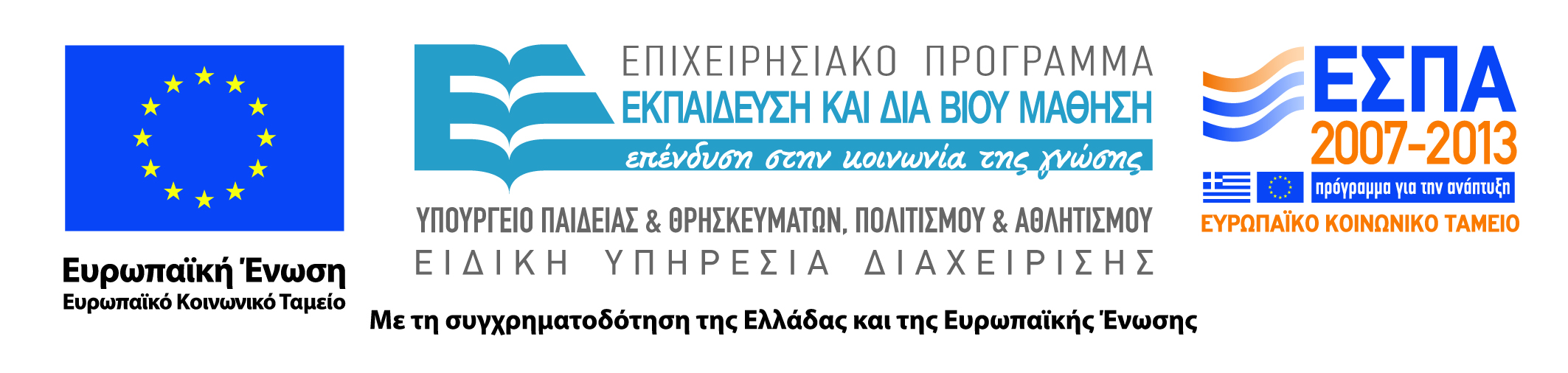 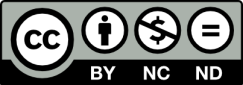